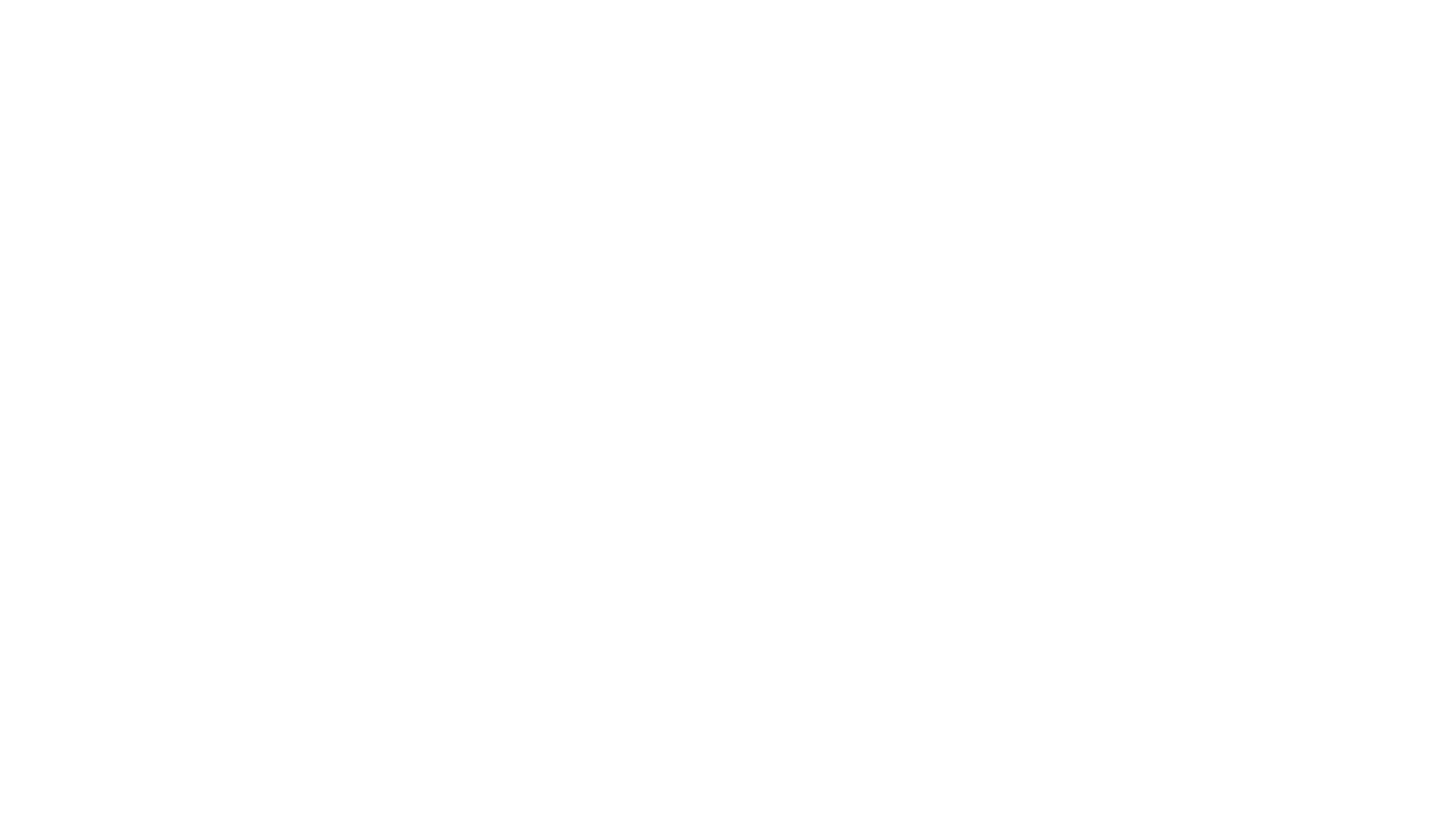 Příruční slovník jazyka českého (1935–1957)
Tereza Svobodová
Vydání
Vycházel v letech 1935–1957
Státní nakladatelství 1935–1948 (1.–4.) v Praze
 Státní pedagogické nakladatelství 1951–1957 (5.–8.) v Praze
Od roku 2007 přístupný v elektronické podobě na serveru Ústavu pro jazyk český: http://psjc.ujc.cas.cz/
Databáze DEBDict: https://deb.fi.muni.cz/index-cs.php
8 dílů v 9 svazcích
I. díl - A–J - Státní nakladatelství, Praha 1935–1937
II. díl - K–M - Státní nakladatelství, Praha 1937–1938
III. díl - N–O - Školní nakladatelství, Praha 1938–1940
IV. díl - 1. část - P–průsvitně - Školní naklad., Praha 1941–1943,2. část - průsvitněti–Ř - Státní nakladatelství, Praha 1944–1948
V. díl - S–Š - Státní nakladatelství učebnic, Praha 1948–1951
VI. díl - T–vůzek - SPN, Praha 1951–1953
VII. díl - vy–zapytlačiti - SPN, Praha 1953–1955
VIII. díl - zaráběti–žžonka - SPN, Praha 1955–1957
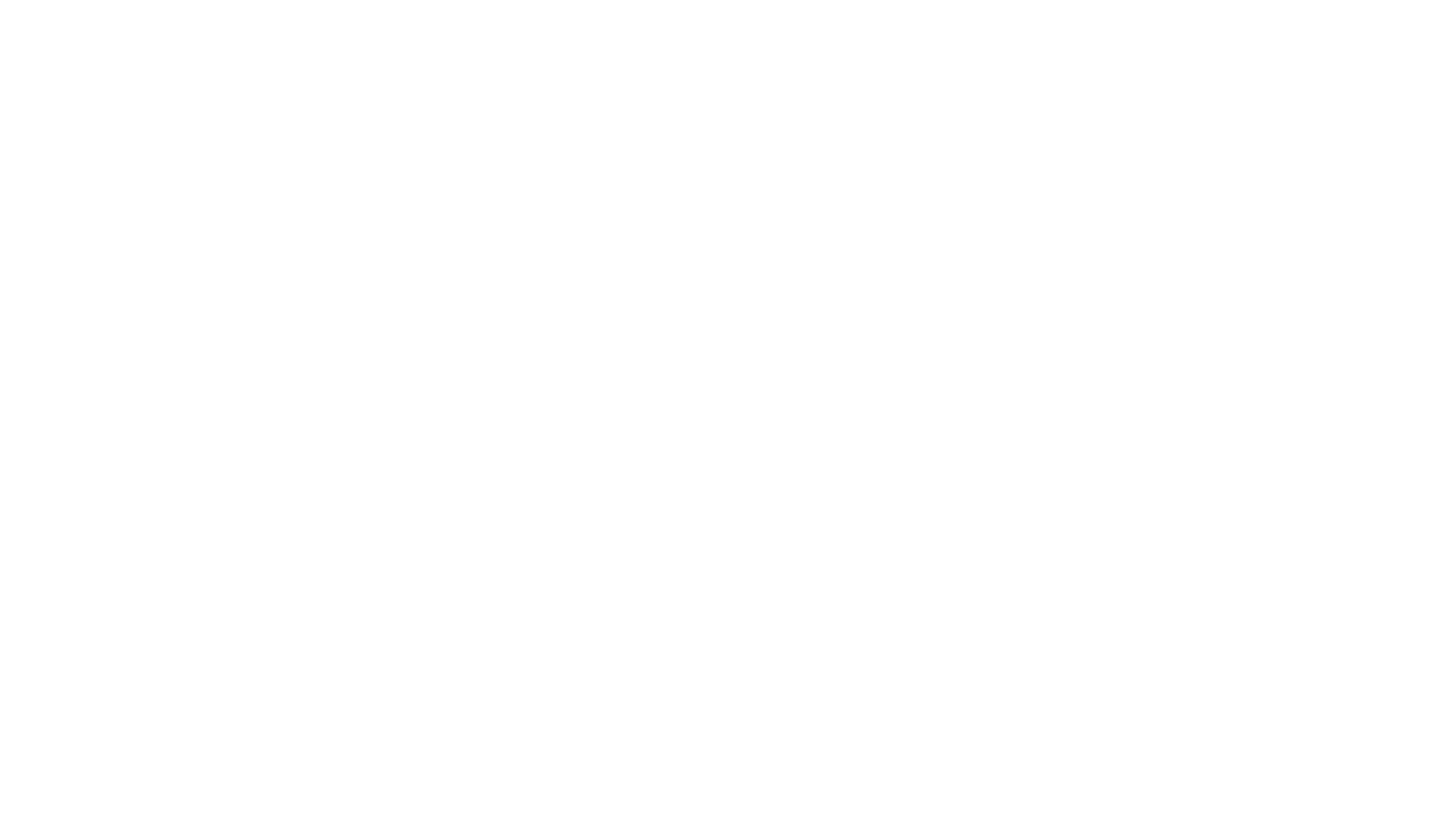 Redakce
Oldřich Hujer
Emil Smetánka
Miloš Weingart
Bohuslav Havránek
Vladimír Šmilauer
Alois Získal
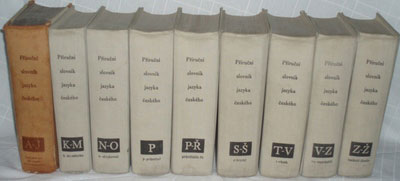 Charakteristika PSJČ
Výkladový slovník; vědecký deskriptivní slovník
Velký rozsah: 250 00 hesel, 10 824 dvousloupcových stran
Zaměření na upevnění spisovné slovní zásoby(řídce i slova zastaralá, termíny, dialektismy)
Podrobný lexikografický popis slovní zásoby literatury od roku 1880
Vykládání slov po stránce významové bez pomoci cizího jazyka
Stavba hesel vychází ze základního významu
Citátový slovník
Pokus o stylistické hodnocení lexikálních jednotek
Určen především pro odbornou veřejnost
Okolnosti sestavování a vzniku
Od 20. let 20. st. v Kanceláři Slovníku jazyka českého
26 autorů, 125 excerptorů
Změny koncepcí: František Pastrnek navrhoval tezaurus  slovní zásoba od roku 1770  slovní zásoba od roku 1880
Předpokládaný rozsah 5–6 tisíc stran; v roce 1932 rozhodnutí vytvořit slovník většího typu
Přípravné práce skončeny r. 1934
Cenzurní zásahy během 2. světové války
Vydávání dokončeno v roce 1957.
Struktura hesel
význam, -u m. myšlenkový obsah, smysl něčeho. Nemyslila vlastně na význam té věty. Maj. Četla veršíky, vybrané z nějaké písně o barvách a jejich významu. Jir. Vracejí se, aby znovu učili se chápat význam života. A. Mrš. Naplnil se život jeho velikým slavným významem. Šlej. Celý význam svého neštěstí to děcko chápat nedovede přec. Zey. Co jest význam této hry? Bozd. Ling. význam slova pojmový obsah slova jakožto pojmenování osob, zvířat, věcí, jevů, dějů, stavů, vlastností, vztahů a citů. Význam lexikální (věcný) který je společný všem tvarům slova, je-li ohebné; význam mluvnický (gramatický) který je vymezen mluvnickou stavbou jazyka a společný stejným slovním tvarům bez zřetele na jejich lexikální význam. D významnost, důležitost, dosah. [Naše vláda v Londýně] v dohodě s druhou hlavní skupinou zahraničního odboje, moskevskou, činila zásadní rozhodnutí velikého významu. Ústava. Při volbě krytiny řídíme se účelem a významem budovy, jakož i místními zvyklostmi. J. Sedlák. To [že pokožka napomáhá dýchání] má pro žábu význam hlavně v době zimního spánku. Zool. Mincovna v Praze, čtvrtá v pořadí významem, byla držena spíše z vnitropolitických důvodů. Čs. Je to stanice s výtopnou, což není bez významu. John. Snaží se dodat si významu. Sez. Bylo třeba slyšet, s jakým významem stará paní pronesla slovo „generál“. Šim. [Mluvil] o významu loňské komety vlivu. Čech. Ještě lépe by se [pás] vyjímal, kdyby zpod něho splývala blankytná říza, měl by pak mnohem většího významu vynikl by lépe. Vrch. Jeho význam jako umělce leží v jeho verších hodnota. Kar. [Měl] velký pojem o významu svého vrchního. Zey. K povídkám náleží rozhovor o významu částí těla lidského pro život člověka funkci. Šmil. D Zast. výraz. Kdyby alespoň v obličeji měla nějaký význam! Havl. Její oko bylo bez významu. Ner. D Zast. slovní výraz, slovo, pojmenování. Svoboda se hájil, že to slovo není německé a že není pro ně v češtině významu. Jir. [Románky] překypují těmito nečeskými významy. Lit. l. Český význam ale věděl jen málokterý. Prav. Strašlivé vykřiknutí znělo zdola — lidský jazyk nemá význam pro ně. Mácha. Proto jsem pro novou věc postavil nový význam. Havl. D významy starší škol. slang slovíčka z cizího jazyka s jejich překladem. Tejmare, dejte mi významy. Jste jistě skvěle připraven. M. Han.
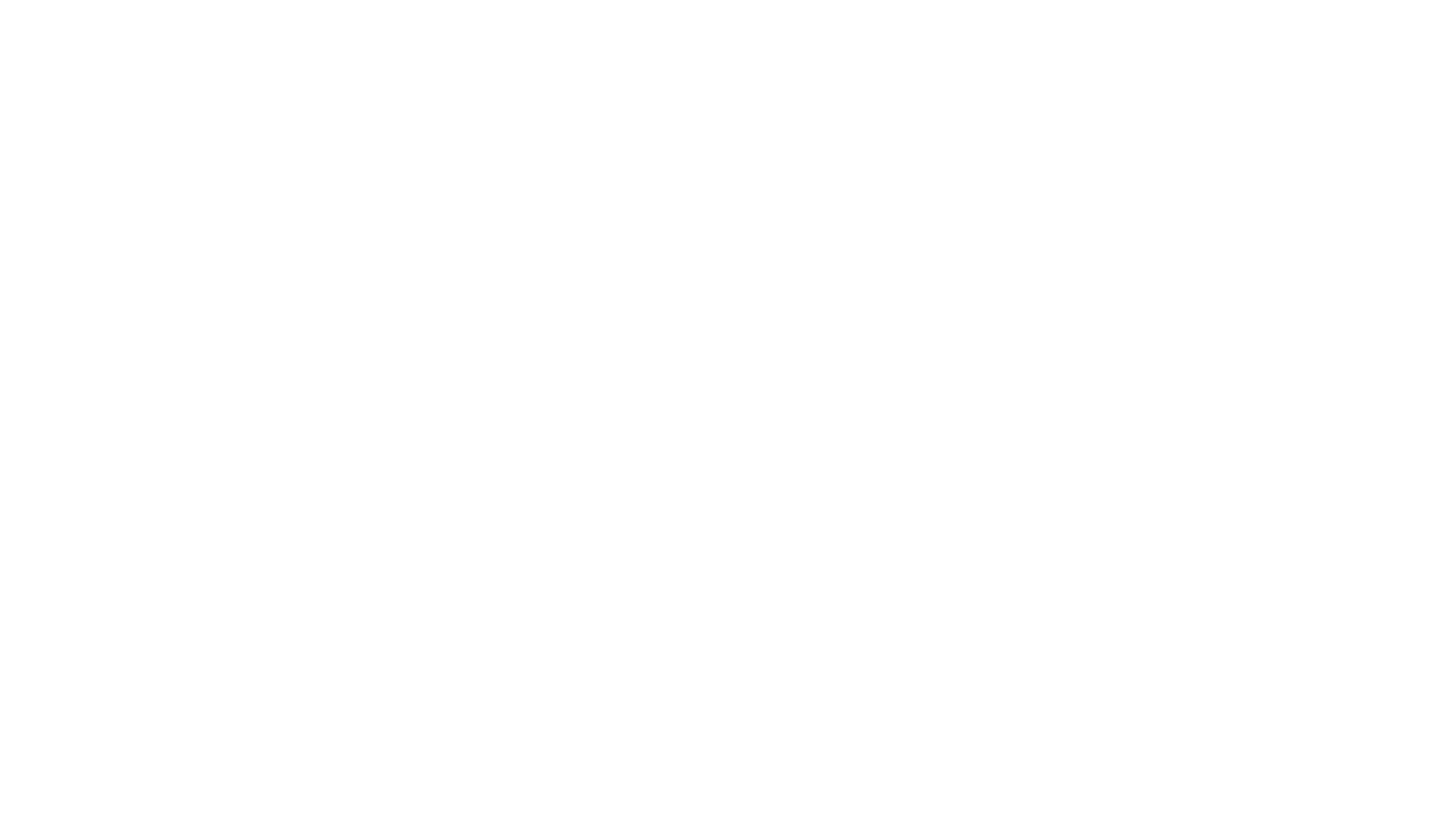 Heslo (v 1. pádě)
Mluvnický popis (udání genitivu, určení rodu)
Výklad významu
Citáty z autorů

Synonymie, exempláře
Značka D rozděluje různé významové skupiny slova
Uspořádání hesla VÝZNAM
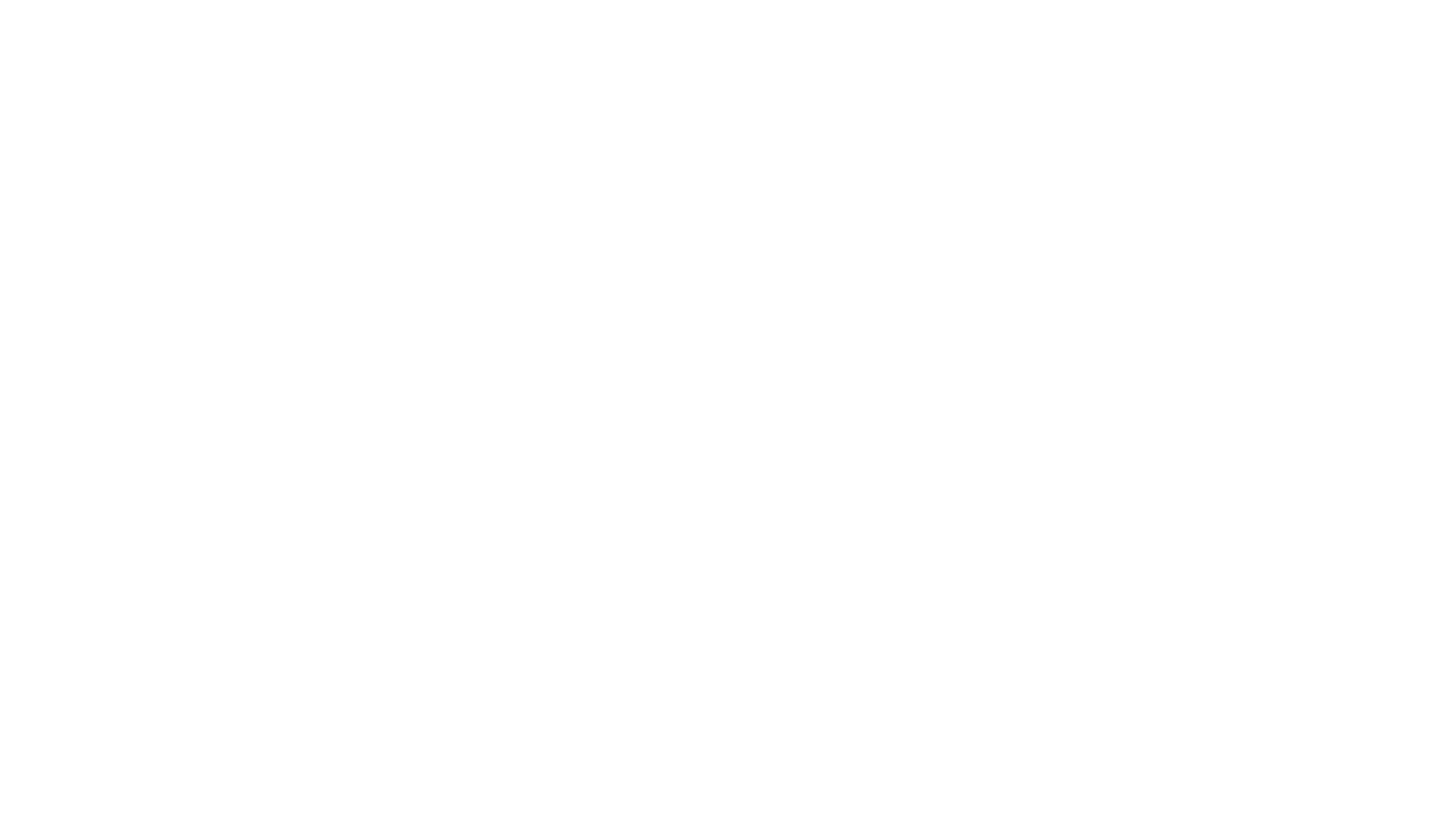 V roce 1958 byla autorskému kolektivu udělena státní cena Klementa Gottwalda
První vydání všech dílů váží cca 20, 75 kg
Zajímavosti
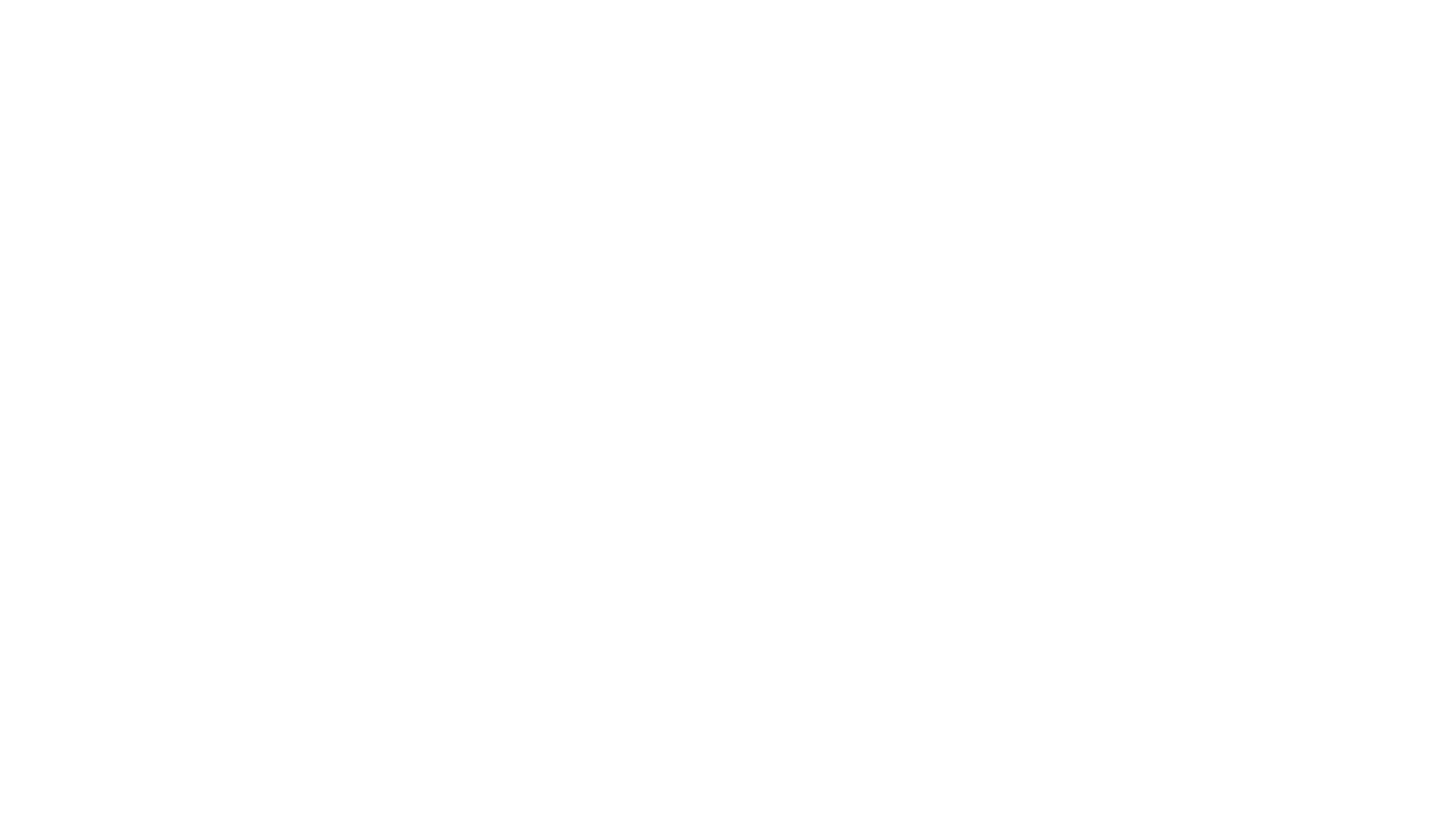 Děkuji za pozornost
Zdroje
Předmluva: http://psjc.ujc.cas.cz/PDF/PSJC/predmluva.pdf
Doslov: http://psjc.ujc.cas.cz/PDF/PSJC/doslov.pdf
Foto: http://lexiko.ujc.cas.cz/texts/psjc.html